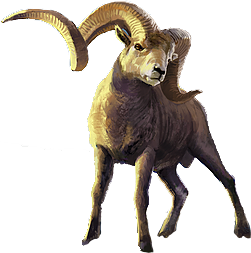 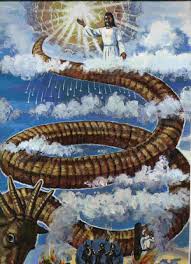 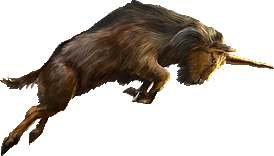 Entre el Cielo y la Tierra
Daniel 8
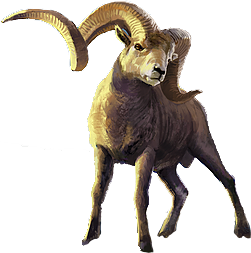 DANIEL 8
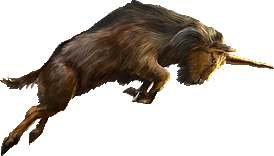 LA TIERRA
Un carnero
EL CIELO
Un macho cabrío
Dos santos que hablan
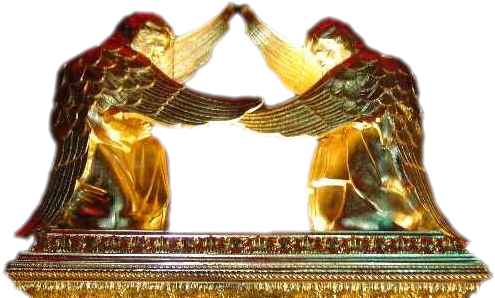 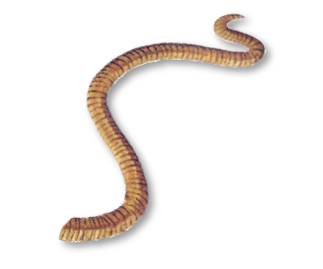 Cuatro cuernos
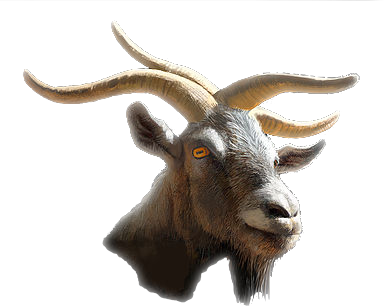 Un cuerno pequeño
2.300
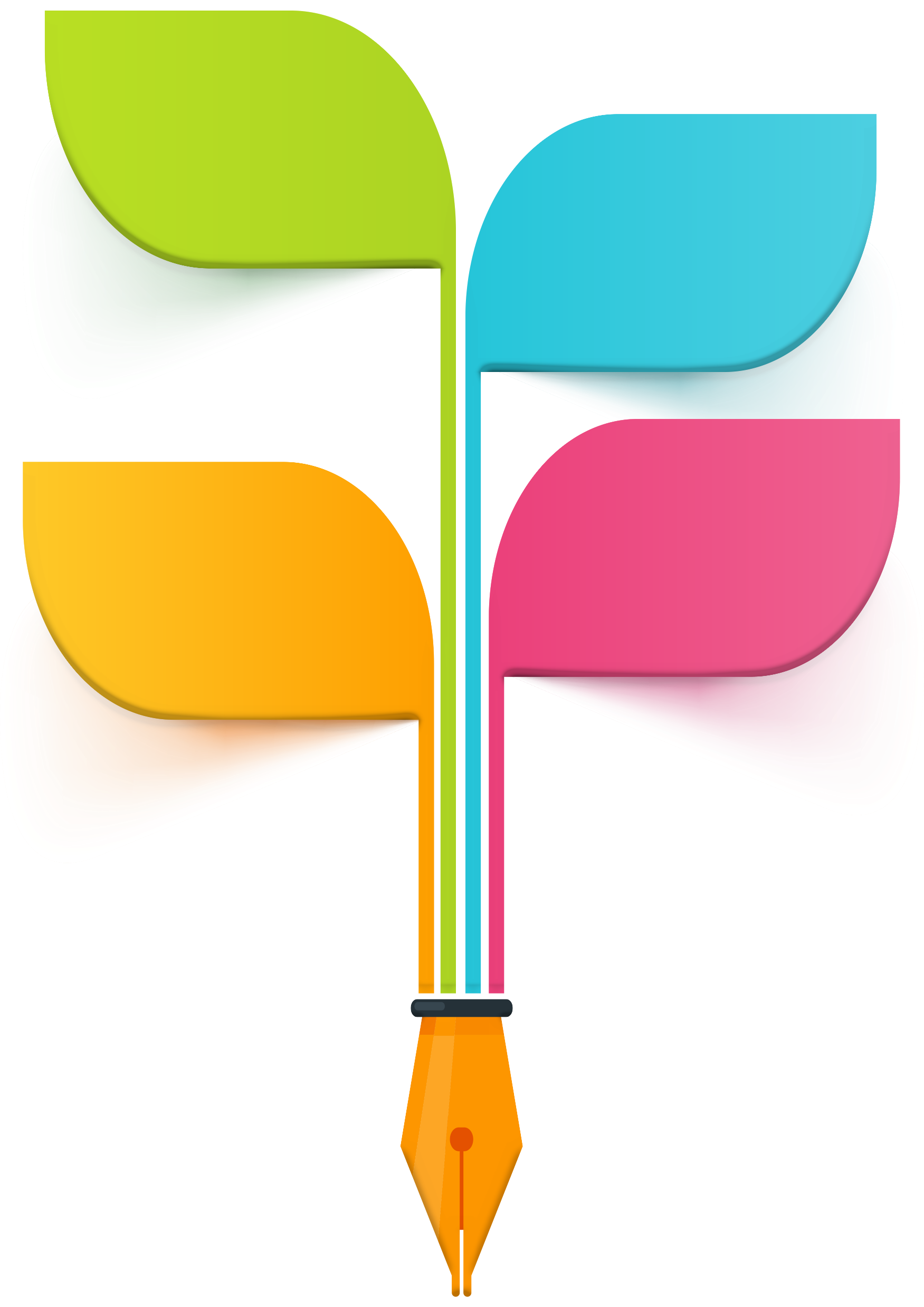 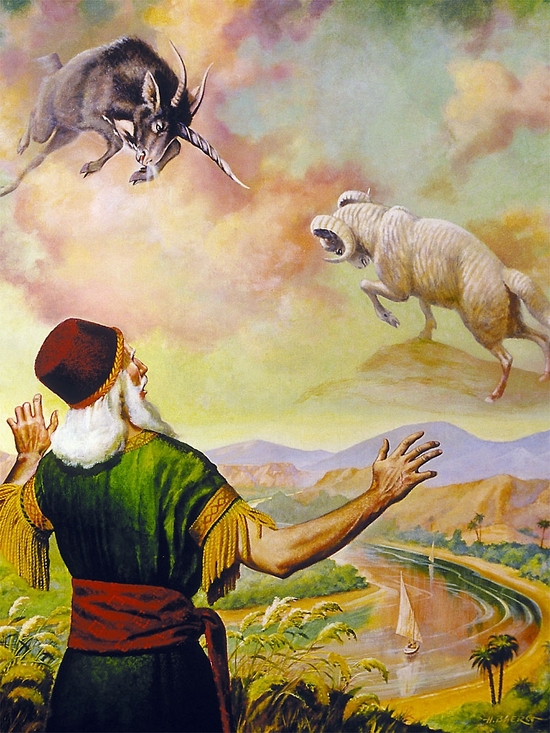 Desde este capítulo, Daniel escribe en hebreo en lugar de arameo
Daniel 8:1-2
En el año tercero del reinado del rey Belsasar tuvo otra visión
Estaba en Susa, que es la capital del reino en la provincia de Elam
Se encontraba junto al río Ulai
Esta visión tuvo lugar en el año 551 a.C.
Daniel estaba en Susa, que en aquel tiempo aún era una provincia babilónica.
La Crónica de Nabónido cuenta que había ordenado que se llevaran a Susa estatuas de culto de las ciudades babilonias periféricas, antes de ser conquistada por Ciro en 540 a. C.
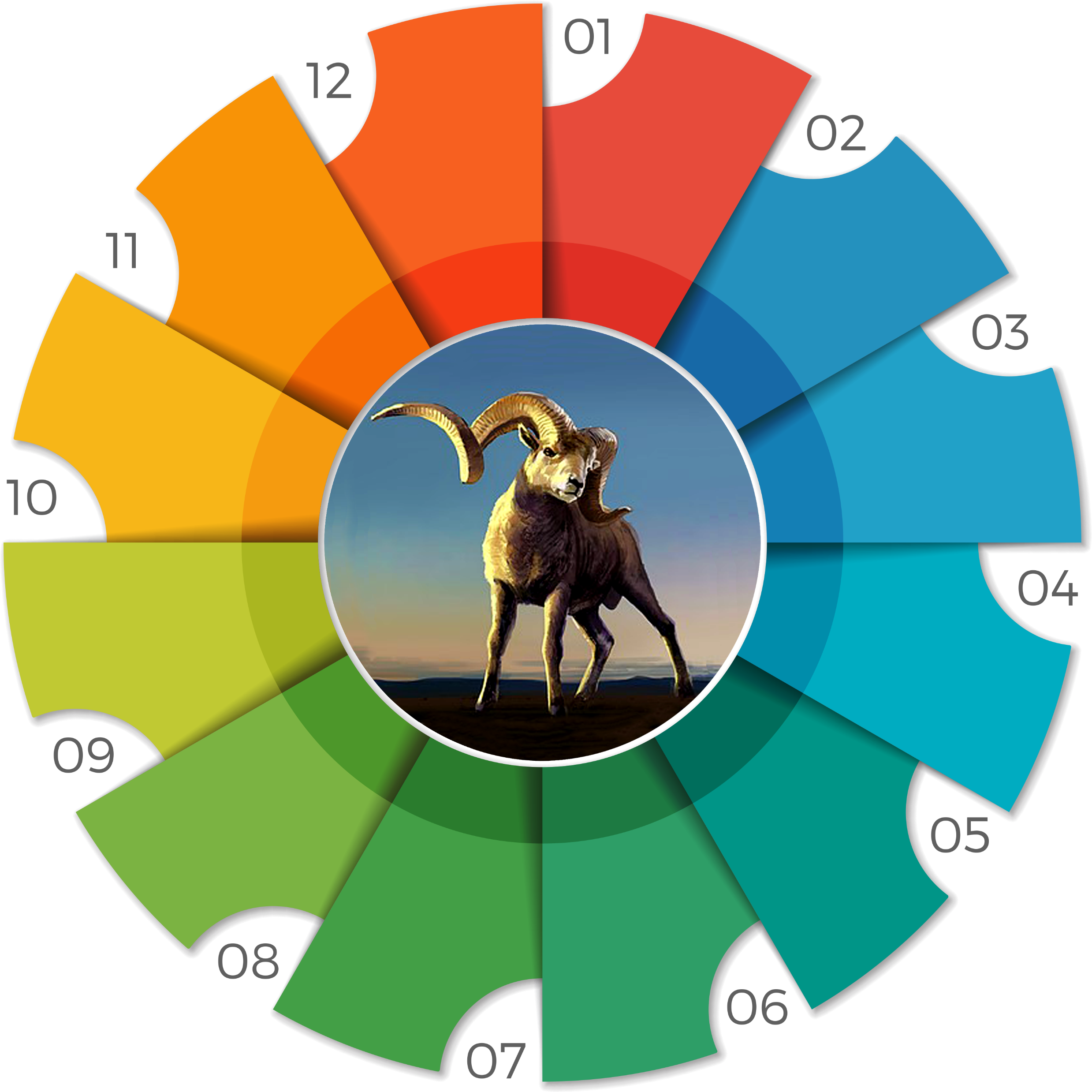 EL CARNERO
Son los reyes de Media y de Persia
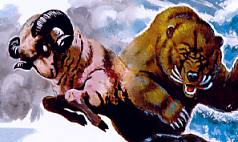 Vi un carnero delante del río
Daniel 8:3-4, 20
Este carnero que viste
Tenía dos cuernos altos
Conectado con el santuario
Interpretación
LIDIA
Explicación de Gabriel
Dos imperios
Uno era más alto que el otro
BABILONIA
se engrandecía
Conquistó más territorio que Babilonia
Persia predominó sobre Media
hacía todo lo que quería
“Tres costillas”
(Daniel 7:5)
Persia fue imperio después de media
Cumplía todos sus objetivos
y el más alto creció después
EGIPTO
Dominó todos los imperios conocidos
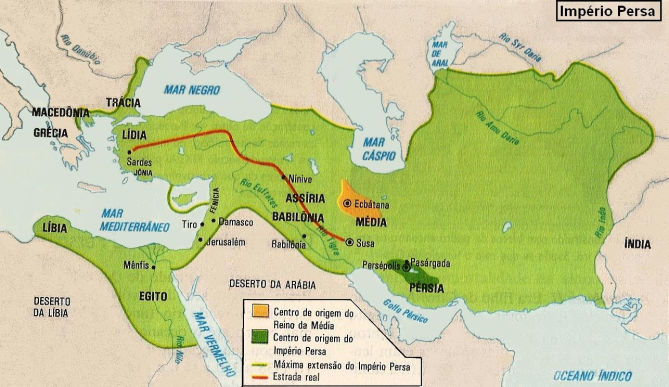 Emprendía guerras
nadie escapaba de su poder
Ningún imperio se le resistió
hería con los cuernos
Babilonia, Lidia y Egipto
ninguna bestia podía resistir ante él
al oeste, al norte y al sur
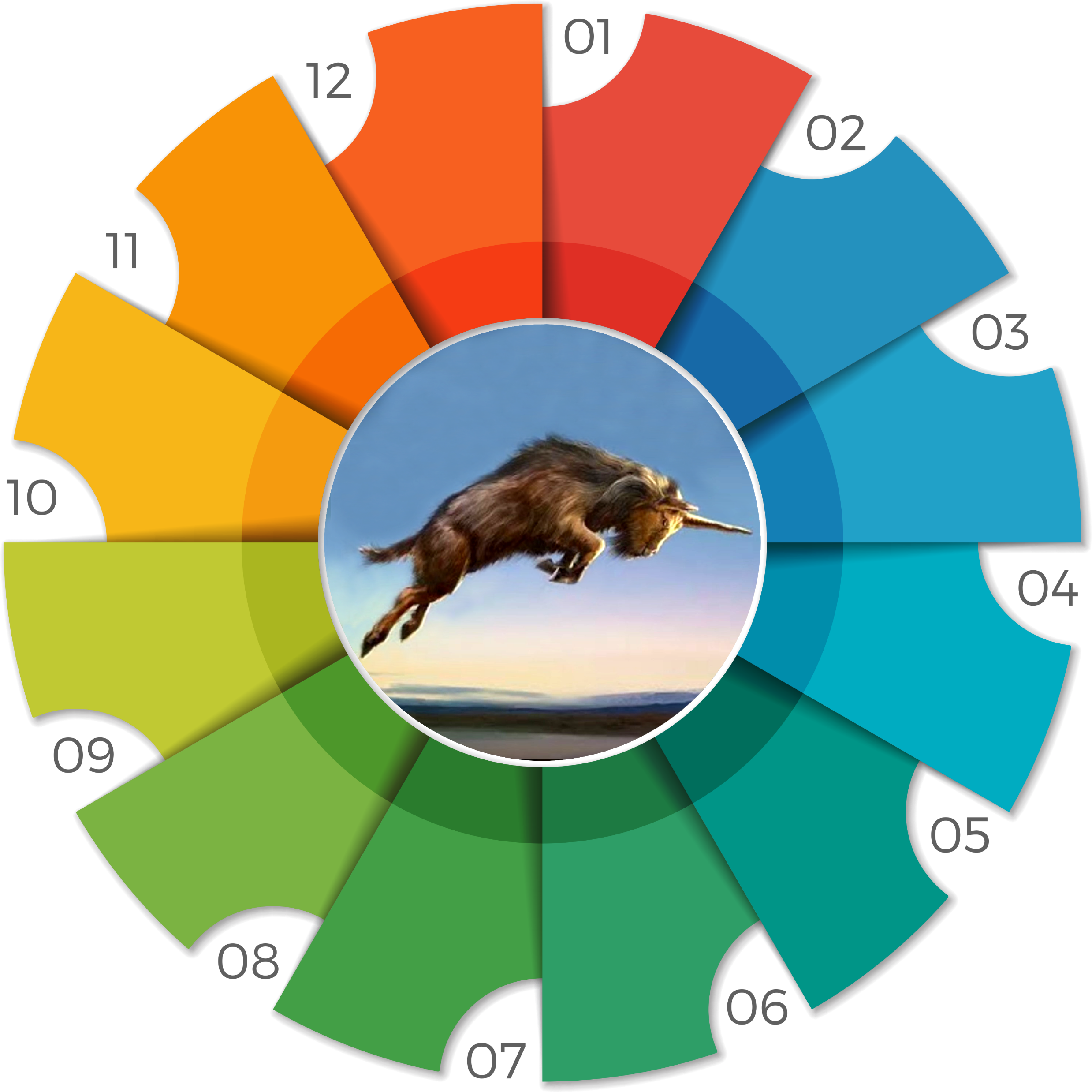 EL MACHO CABRÍO
Los cuatro cuernos son cuatro reinos que salen de esa nación
Un macho cabrío vino del oeste
Daniel 8:5-8, 21-22
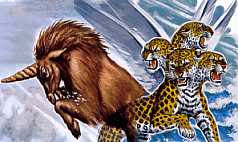 El macho cabrío es el rey de Grecia y el cuerno grande es el rey primero
sin tocar tierra
A la muerte de Alejandro, sus generales se repartieron hacia los cuatro puntos cardinales (vientos).
Casandro, Lisimaco, Seleuco y Ptolomeo
Conectado con el santuario
salieron otros 4 cuernos hacia los cuatro vientos
Conquistas muy rápidas
Alejandro Magno
tenía un gran cuerno entre sus ojos
Su reino se repartió entre 4 generales
Un rey poderoso
en su mayor fuerza, el gran cuerno se quebró
Alejandro murió a los 33 años
Atacó a Medo-Persia
corrió contra el carnero
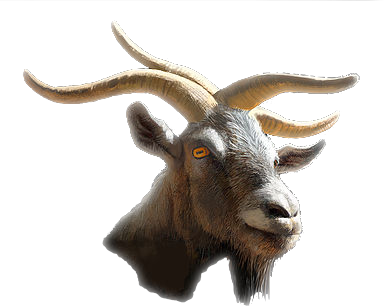 Llegó hasta la India
Batalla de Gránico
se engrandeció sobre-manera
se levantó contra él y lo hirió
La victoria fue completa
Venció a Media y a Persia
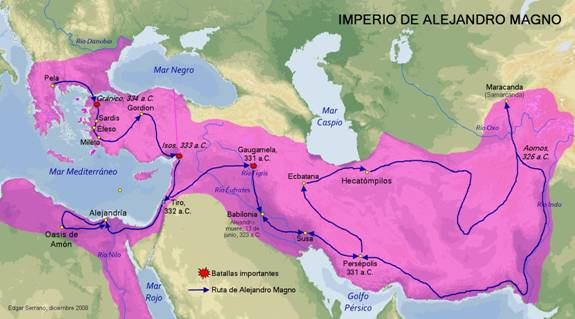 lo derribó en tierra, y lo pisoteó
le quebró sus dos cuernos
EL CUERNO PEQUEÑO
Daniel 8:9-12, 23-25
Identidad del cuerno pequeño por comparación con las visiones anteriores.
Debemos tener en cuenta que Babilonia no aparece en esta visión y, por tanto, debemos comenzar la comparación con el segundo poder que aparece en cada visión anterior.
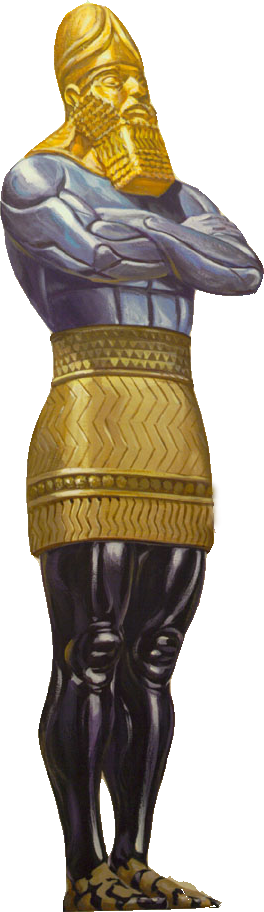 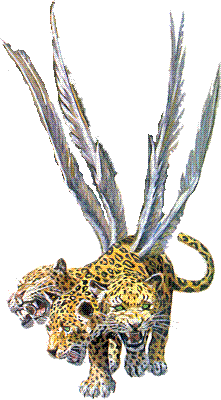 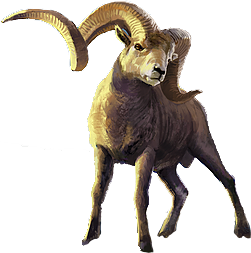 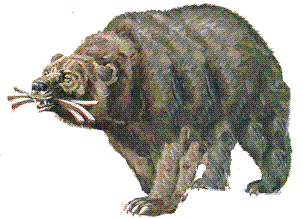 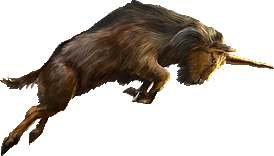 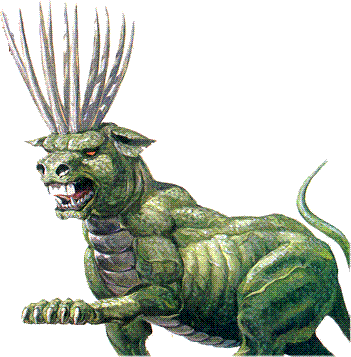 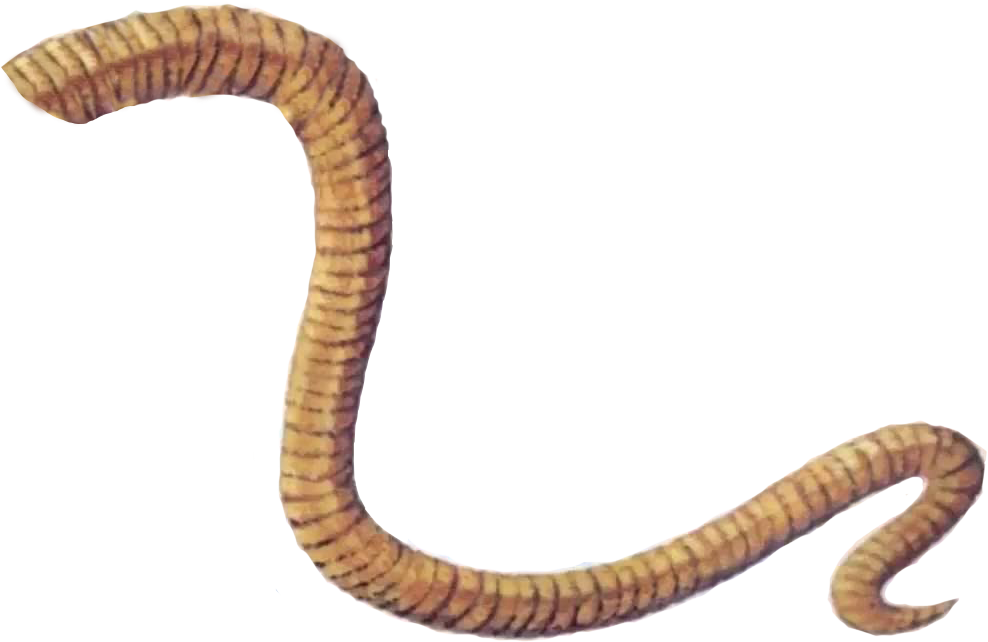 EL CUERNO PEQUEÑO
Daniel 8:9-12, 23-25
Identidad del cuerno pequeño por exégesis del texto.
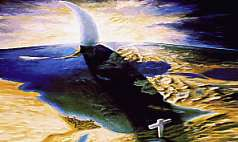 La ambigüedad de los versículos 8 y 9 puede implicar que este cuerno pequeño surge, o de uno de los cuatro cuernos, o de uno de los cuatro vientos. Pero el original hebreo no deja lugar a dudas sobre su origen.
Analicemos las palabras y su relación:
Cuernos – kehren => femenino.
Vientos – ruhot => femenino.
Cielo – hassamaoyim => masculino plural.
Uno – ahat => femenino.
Ellos – mehem => masculino plural.
Tanto “cuernos” (f) como “vientos” (f) concuerdan con “uno” (f). Sin embargo, “ellos” (m) solo puede concordar con “cielos” (m). Por tanto, la concordancia en género obliga a la siguiente lectura:
X
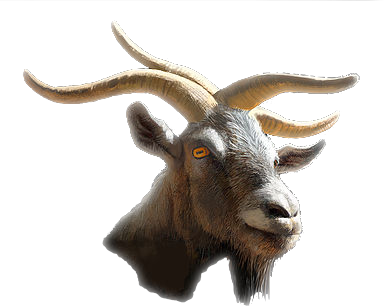 El cuerno pequeño, Roma, surge de uno de los cuatro vientos de la tierra, es decir, de uno de los cuatro puntos cardinales.
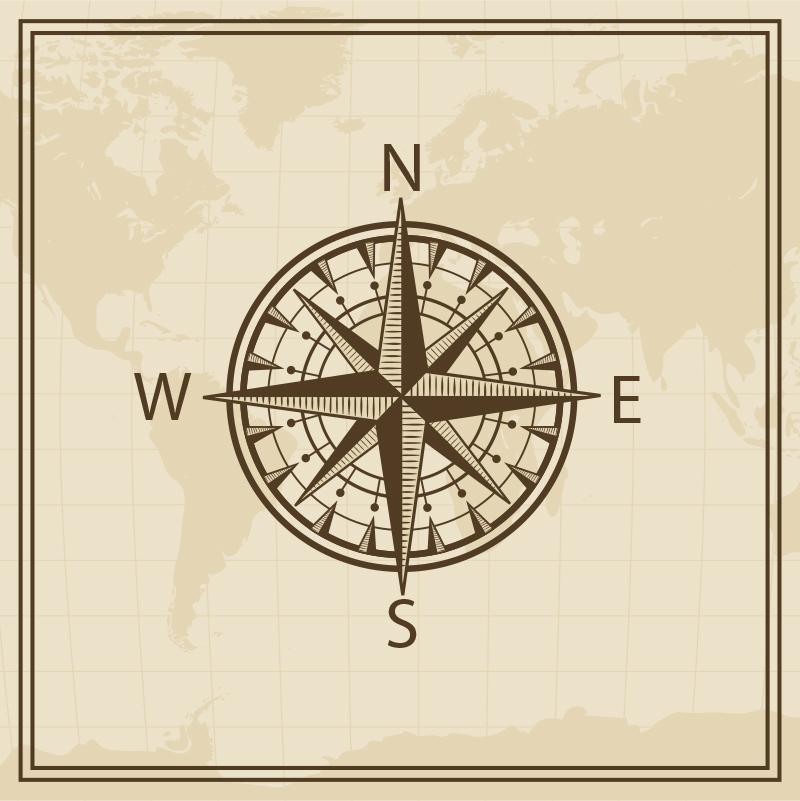 EL CUERNO PEQUEÑO
Daniel 8:9-12, 23-25
Identidad del cuerno pequeño por comparación con el rito de la purificación del santuario.
Durante los ritos del Día de la expiación (Yon kippur), el carnero era sacrificado en primer lugar. Luego, era sacrificado un macho cabrío.
Una vez muerto éste, un segundo macho cabrío permanecía en la escena durante todo el rito de purificación. Al finalizar, era expulsado sin que ninguna persona lo matara.
Así pues, tras la desaparición de los imperios de Medo-Persia (carnero) y de Grecia (macho cabrío), surgió Roma, el cual, en sus fases política y religiosa, permanece como imperio mundial hasta nuestros días. Este imperio “será quebrantado, aunque no por mano humana” (Daniel 8:25), cuando finalice la purificación del Santuario Celestial.
El carnero y el macho cabrío son mencionados juntos únicamente en dos ocasiones:
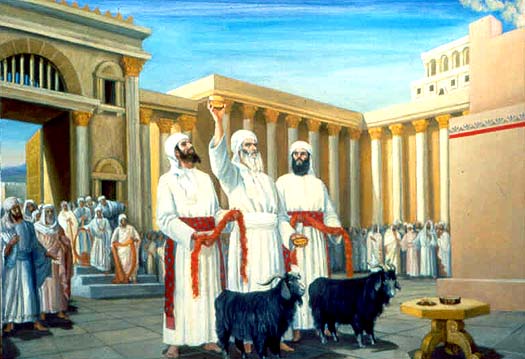 LA ACTIVIDAD DEL CUERNO PEQUEÑO
VISIÓN (vv. 9-12)
INTERPRETACIÓN (vv. 23-25)
De uno de ellos [vientos] salió un cuerno pequeño.
Creció mucho hacia el sur y el oriente, y hacia la tierra gloriosa.
Parte del ejército y de las estrellas echó por tierra.
Contra el príncipe de los ejércitos se irguió y por él fue quitado el continuo sacrificio.
El lugar de su santuario fue echado por tierra.
Echó por tierra la verdad.
Hacia el final del reinado de los cuatro cuernos, surge el nuevo rey.
Roma se expande hacia Egipto, Grecia, Palestina.
Destruirá a los fuertes y al pueblo de los santos, tanto judíos como cristianos.
Mandó crucificar a Cristo. Como Roma Papal, sustituyó la intercesión de Cristo por la de sacerdotes humanos.
El templo físico fue destruido por Roma en 70 d. C. El celestial, fue sustituido por el rito de la misa.
En su fase papal, Roma destruyó la verdad y le acompañó el éxito.
Podemos ver la actividad del cuerno pequeño en dos fases: horizontal y vertical.
Como imperio político, crece y ataca en la tierra. Como imperio religioso, ataca al Cielo.
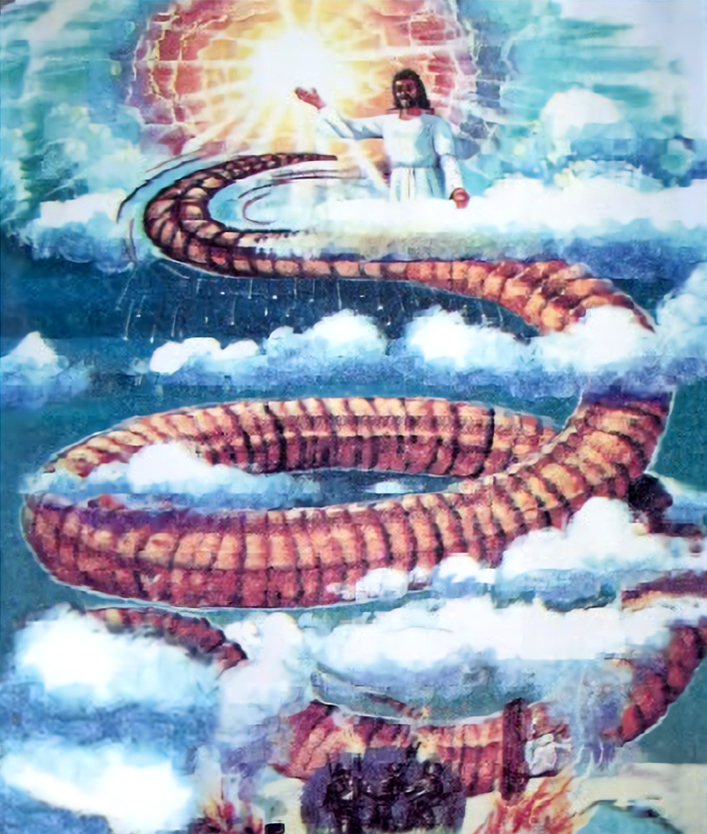 LA VISIÓN DE LAS TARDES Y MAÑANAS
VISIÓN (vv. 13-14)
INTERPRETACIÓN (v. 26)
Hasta 2.300 tardes y mañanas; luego el santuario será purificado.
La visión de las tardes y mañanas que se ha referido es verdadera.
Daniel escuchó la conversación que mantenían dos santos que asistían a la visión.
Por cierto, la palabra “visión” usada al principio y la usada aquí no son la misma.
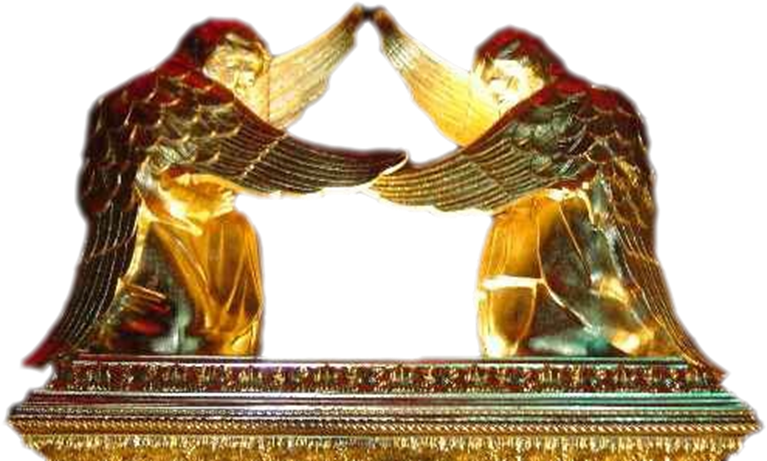 «Y yo Daniel quedé quebrantado, y estuve enfermo algunos días, y cuando convalecí, atendí los negocios del rey; pero estaba espantado a causa de la visión, y no la entendía» (Daniel 8:27)
?
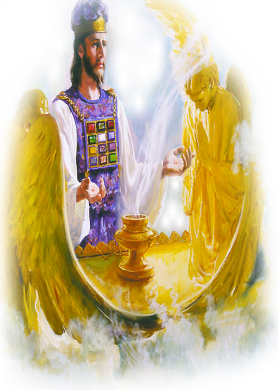 (En el versículo 27 se usa la misma palabra para “visión” que la que se usa en los versículos 13 y 26)